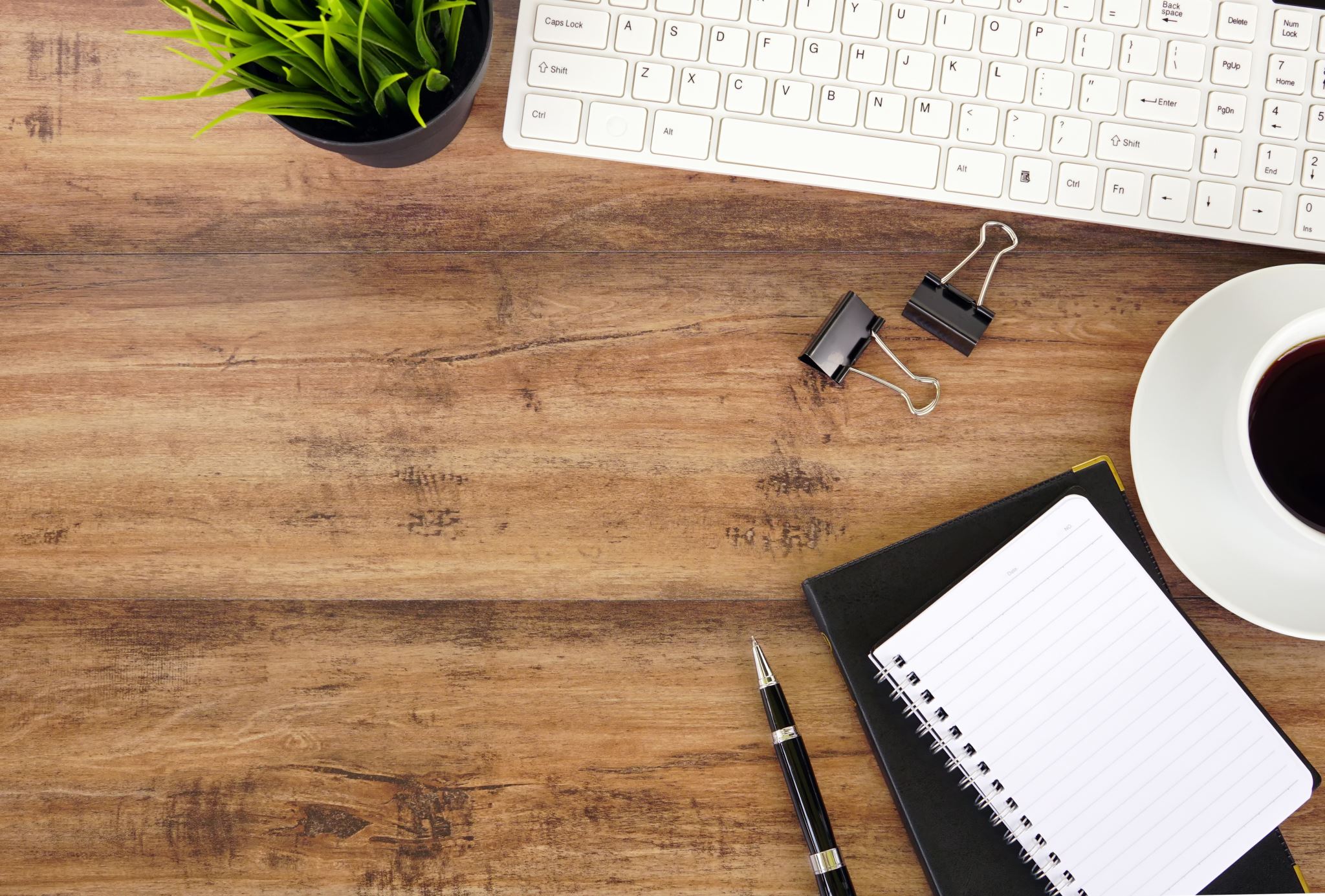 WP QA: Onderwijs-assistent
Week 6 les 2
Oefenen voor de toets
VAndaag
QA: waar gaat de toets over?
QA: quizlet
QA: voorbeeldvragen
WP: Aan de slag
QA: waar gaat de toets over
Theorie van de QA-lessen
Nu pedagogisch werk H2 H3 H5Leerlingen begeleidenOmgaan met verschillenSpecifieke onderwijsbehoeften op het gebied van gedrag
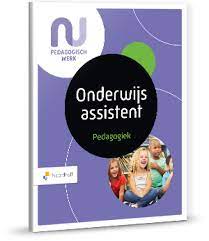 Qa quizlet
https://quizlet.com/nl/895941042/leerlingen-begeleiden-h2-flash-cards/?i=4b80le&x=1jqt
https://quizlet.com/nl/895951389/omgaan-met-verschillen-h3-flash-cards/?i=4b80le&x=1jqt
https://quizlet.com/nl/895966786/specifieke-onderwijsbehoeften-op-het-gebied-van-gedrag-flash-cards/?i=4b80le&x=1jqt
Qa Voorbeeldvragen
Welke interne factor kan het leren beïnvloeden?
Leergierigheid.
Leeromgeving.
Structuur.
Motivatie van de omgeving.
Qa Voorbeeldvragen
Wat zijn eigenschappen van faalangst?
Een internaliserend gedragsprobleem
Een externaliserend gedragprobleem
Een internaliserend leerprobleem
Een externaliserend leerprobleem
Qa Voorbeeldvragen
Wat is objectief observen?
Leerlingen waarnemen en daar een oordeel uit trekken
Leerlingen waarnemen en daar geen oordeel uit trekken
Leerlingen waarnemen op basis van verwachtingen
Leerlingen waarnemen op basis van jouw eigen mening
Werkplaats: aan de slag
IBO
Love en Sense
Presentaties
Andere schoolzaken